ПРЕДМЕТНАЯ АППЛИКАЦИЯ В РАЗНОЙ ТЕХНИКЕ
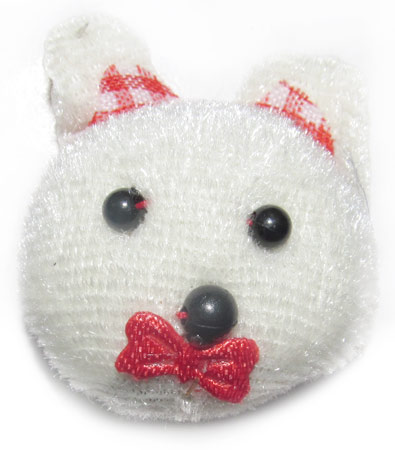 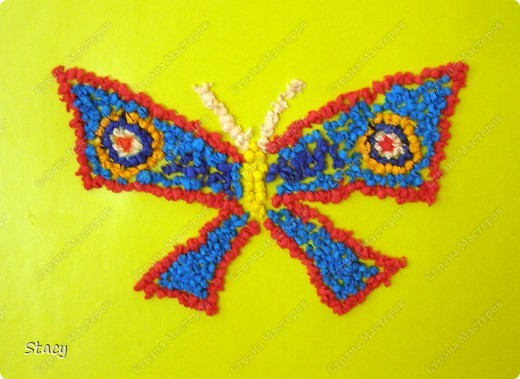 Аппликация — вырезание и наклеивание (нашивание) фигурок, узоров или целых картин из кусочков бумаги, ткани, кожи, растительных и прочих .
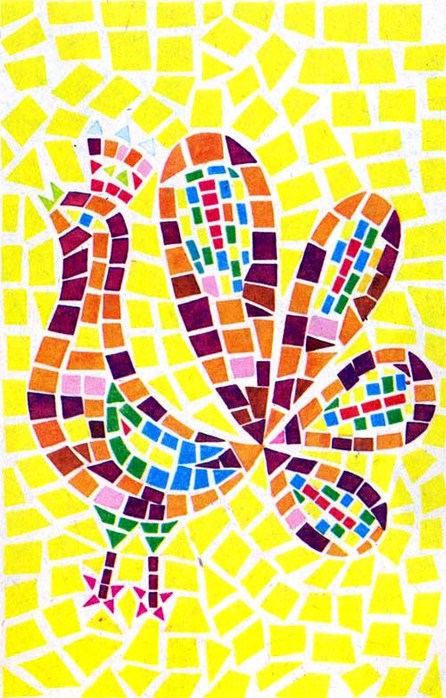 АППЛИКАЦИЯ
Аппликация - наиболее простой и доступный способ создания художественных работ, при котором сохраняется реалистическая основа самого изображения. Это дает возможность широко использовать аппликацию не только в оформительских целях (при изготовлении наглядных пособий, пособий к различным играм, игрушек, флажков, сувениров к праздничным датам, оформление стенгазет, выставок, помещений д/с), но и в создании картин, орнаментов и т.д.
Аппликация — вырезание и наклеивание (нашивание) фигурок, узоров или целых картин из кусочков бумаги, ткани, кожи, растительных и прочих .
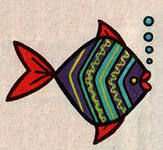 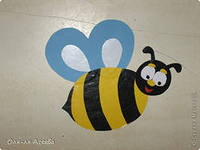 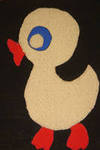 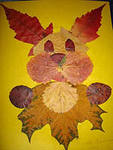 Аппликация - один из самых доступных и понятных видов детского творчества. Ведь аппликация развивает моторику у детей, мышление, эстетический вкус и воображение. Кроме того, любой вид аппликации поможет вашему ребёнку изучить своими тактильные ощущения, особенно, если вы будете работать с различными видами аппликаций, и будете брать для своих поделок не только бумагу, но ткань, крупу, засушенные листья и цветы. Итак, давайте рассмотрим, какие виды аппликации бывают.
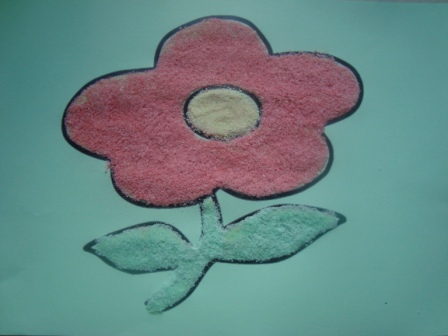 Предметная аппликация представляет собой наклеенные на фон отдельные предметные изображения, передающие обобщенный, условный образ окружающих предметов (стилизованный). Изображаются предметы с отчётливой конфигурацией, простой формой, ясными пропорциями, локальной окраской.
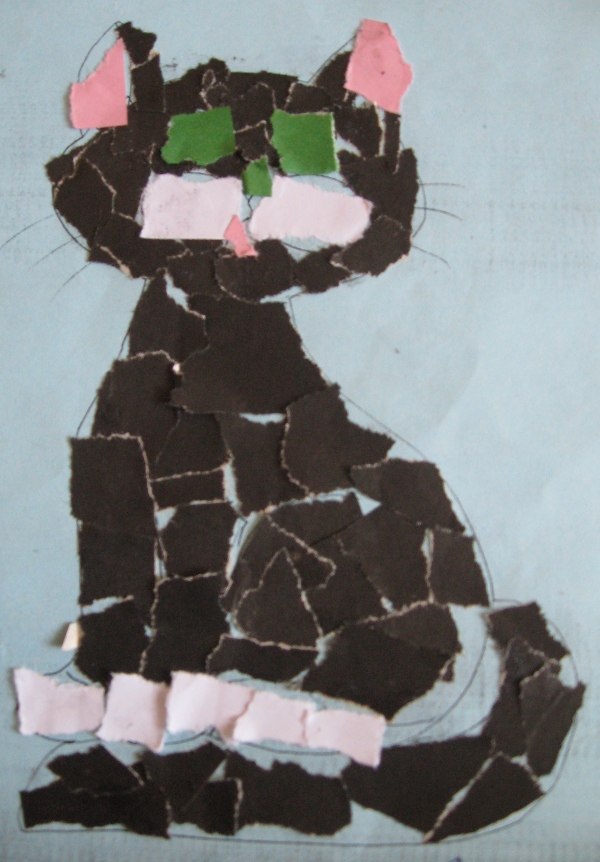 В предметной аппликации дети овладевают умением вырезать из бумаги и наклеивать на фон отдельные предметы изображения, которые в силу специфики деятельности передают несколько обобщенный, даже условный образ окружающих предметов или их отображений в игрушках, картинках, образцах народного искусства.
ТЕХНИКИ ВЫПОЛНЕНИЯ АППЛИКАЦИИ
КЛЕЕВЫЕ
                НАБИВНЫЕ
                                    НАСЫПНЫЕ
                                                   ПРИШИВНЫЕ
                                                           
                                                         ПО МАТЕРИАЛУ
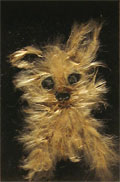 КЛЕЕВЫЕ АППЛИКАЦИИ:

НАКЛЕИВАЮТСЯ НА ВСЕЙ 

                                         ПОВЕРХНОСТИ(ПЛОСКИЕ)
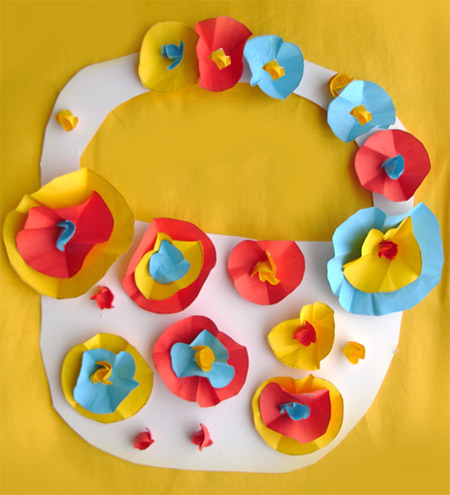 НАБИВНЫЕ  АППЛИКАЦИИ: 

      НА БАРХАТНОЙ БУМАГЕ ИЗ 

                           РАСТИТЕЛЬНОГО МАТЕРИАЛА
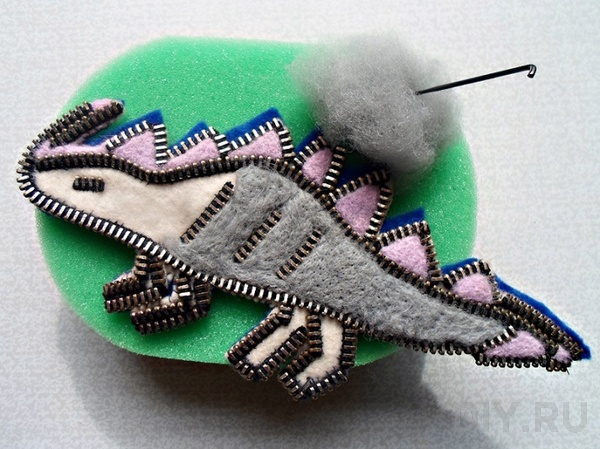 НАСЫПНЫЕ АППЛИКАЦИИ:

               НАСЫПАЕТСЯ

                                      НА КЛЕЕВУЮ(крупы)
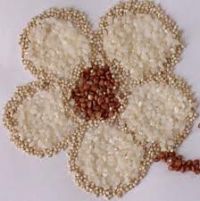 Вышивка - широко распространенный вид
     декоративного искусства.
Аппликация из ткани - разновидность вшивки.   Вышивание аппликацией состоит в том, чтобы укреплять на определенном фоне из ткани куски другой ткани. Укрепляются аппликации из ткани  пришиванием.
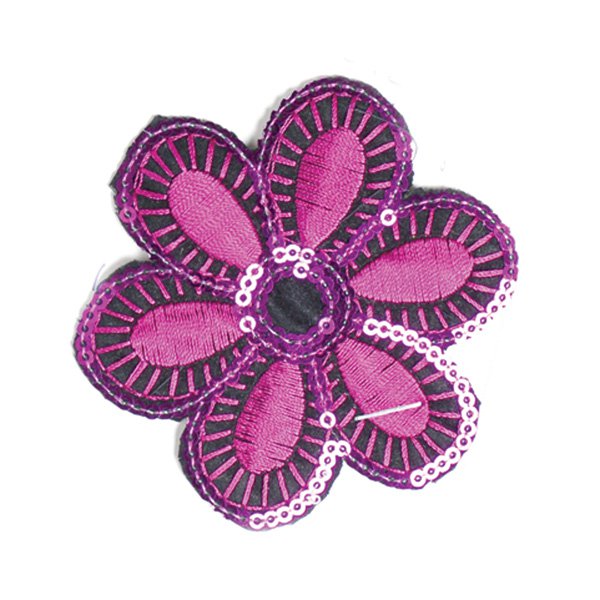 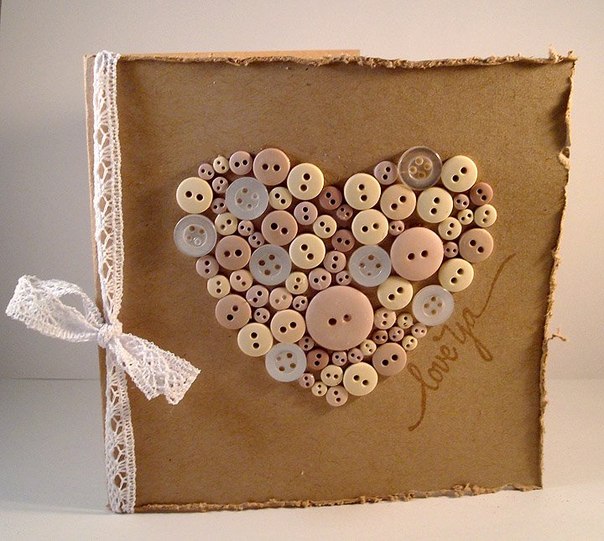 По материалу:
Используются
                любые
                               материалы                  
Природные материалы ,все виды бумаги , ткани, кожа , мех , бытовой материал ,   металлы
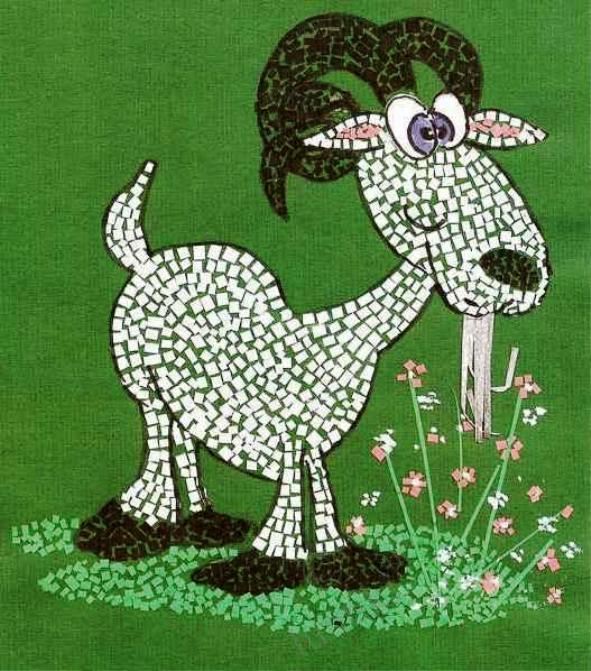 Литература
images.yandex.ru
xobby.ucoz.ru›forum/82-180
livemaster.ru›topic/79615--prishivanie…
livemaster.ru›topic/79615-video-prishivanie…
Спасибо
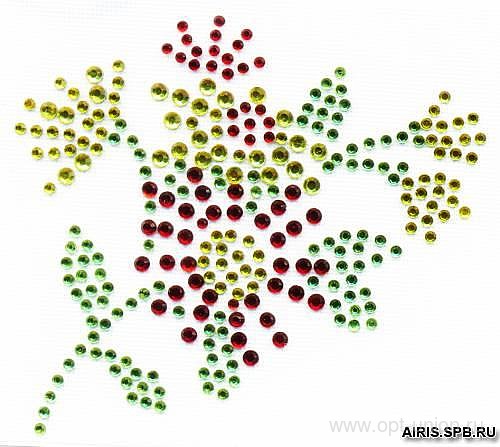 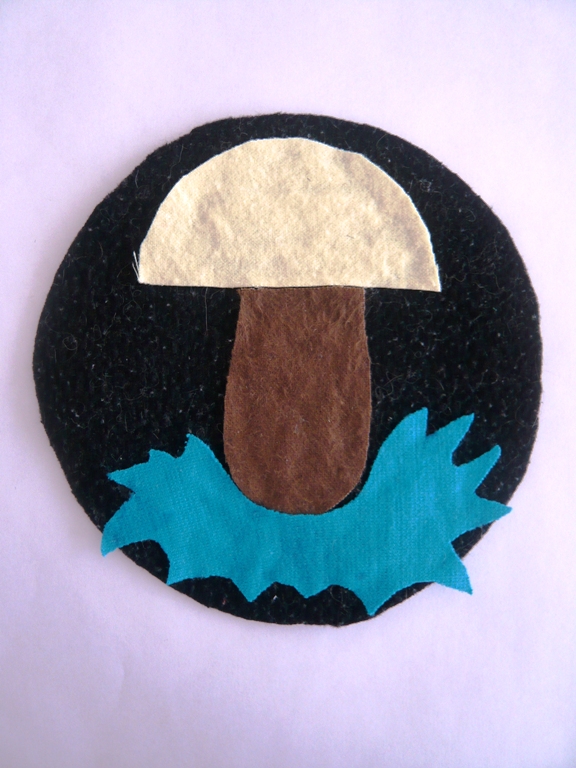 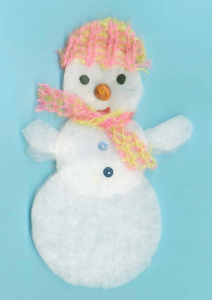